USAID GLOBAL HEALTH SUPPLY CHAIN PROGRAM
Procurement and Supply Management
DH&I: SCIS Maturity Model
GHSC-PSM Pakistan
Muhammad Tariq, Country Director and Ijaz Haider Malik, Director MIS/IT
25 November 2020
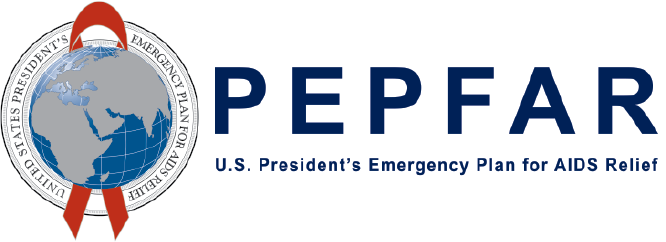 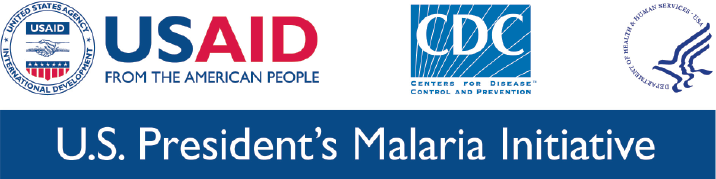 Fragmented systems
Like many countries, Pakistan is managing IT dispersion…..
Introducing first time in the Health eco system of Pakistan
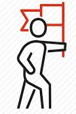 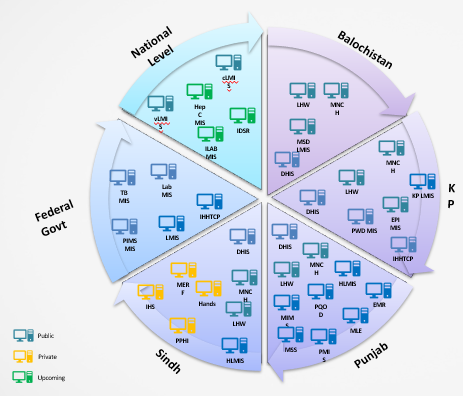 Interoperability
Fragmented systems
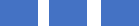 Non-standard systems with heterogenous data
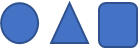 Technology
Data
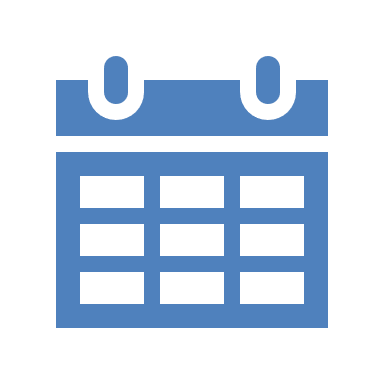 Delayed reporting  frequencies - mostly monthly
Open-Source Enterprise Service Bus (ESB)
Master Data Management
(MDM)
Data quality and reliability issues – missing data intelligence
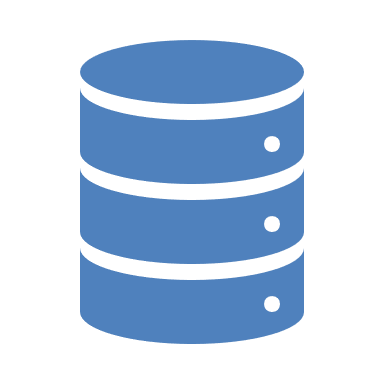 P2P Interfacing & heterogenous systems
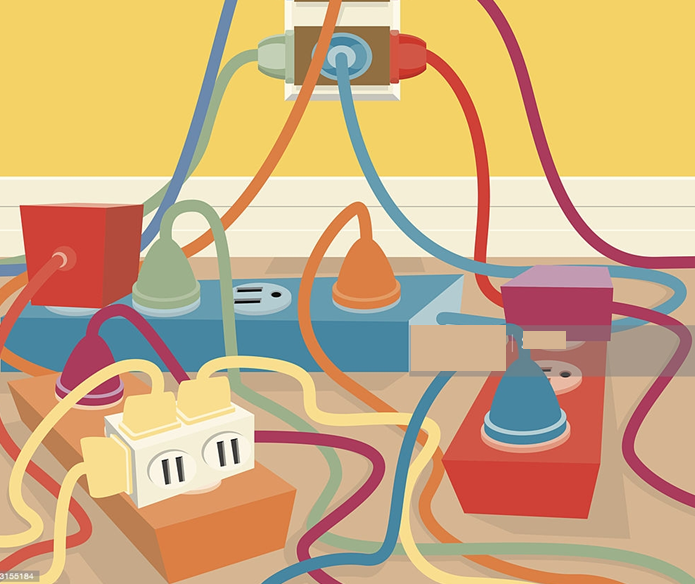 MDM
Private Sector’s data visibility is near to zero, no PSE policy & standards
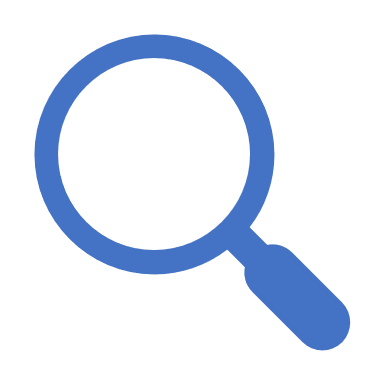 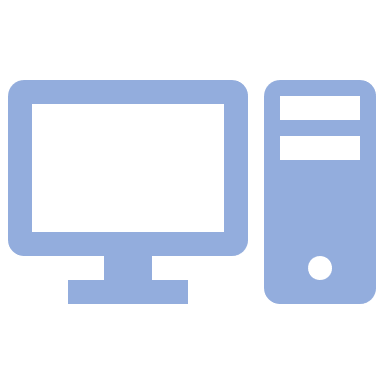 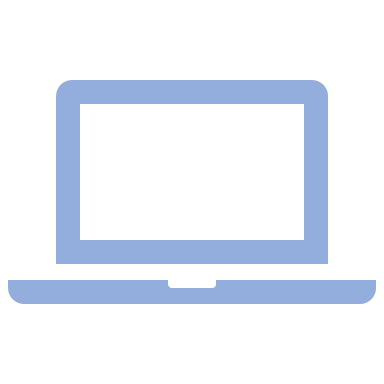 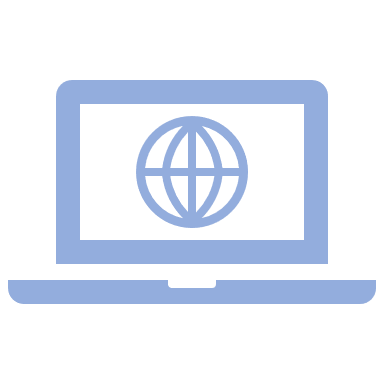 Systems hosted at private data centers
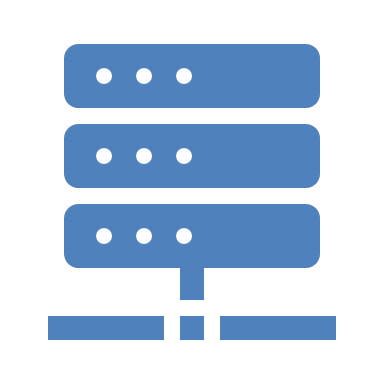 Enterprise Service Bus
Queue#1
Queue#2
Queue# n
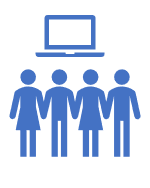 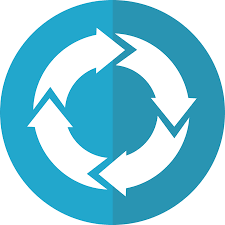 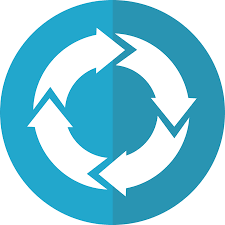 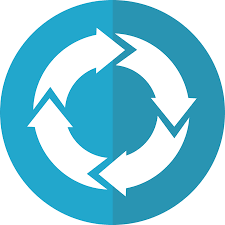 Limited ICT and HR Resources at HFs
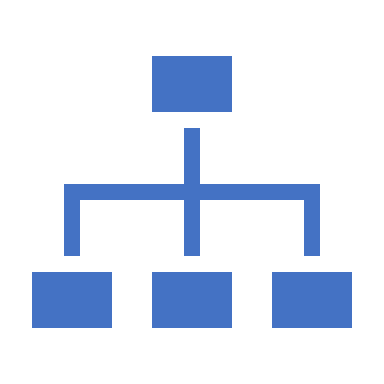 18th Amendment - devolution
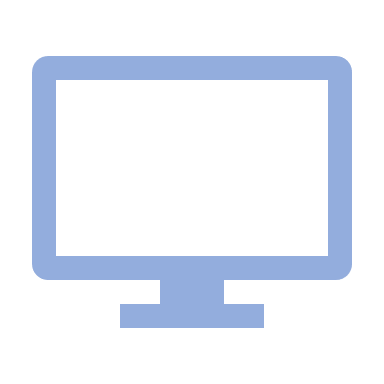 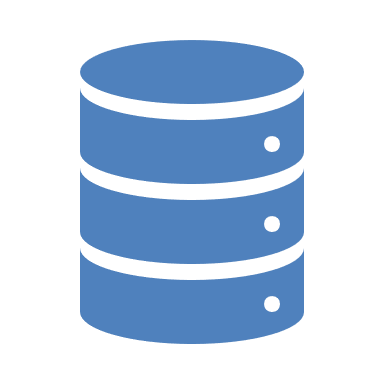 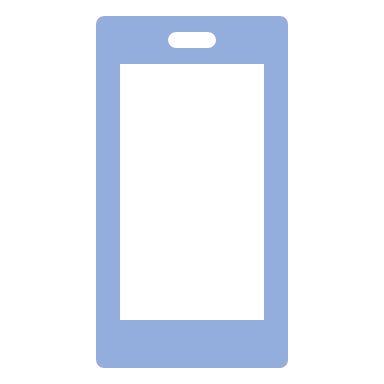 [Speaker Notes: What it means for Public Health?
Interoperability]
We have a targeted course of action: Pakistan LMIS & SCISMM
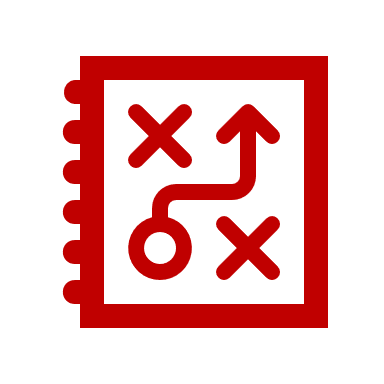 Draft Version
Background
1
Pak LMIS started in 2012 with FP and EPI Program
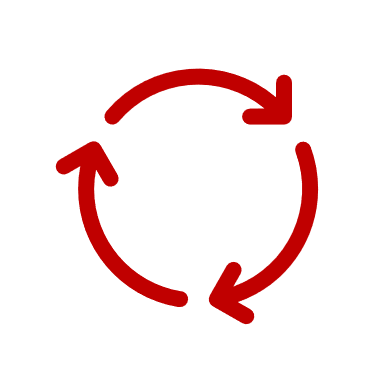 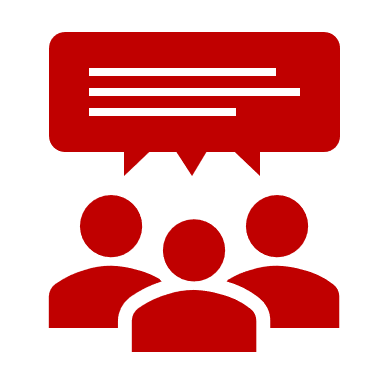 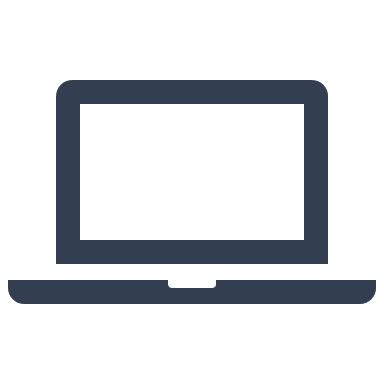 SCISMM
Identified gaps,
Prioritized &
Implemented
5
Provided feedback
Implemented across Pakistan for Family Planning,  Vaccines, Medicines, COVID-19 supplies
2
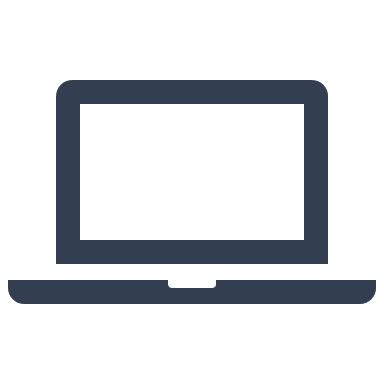 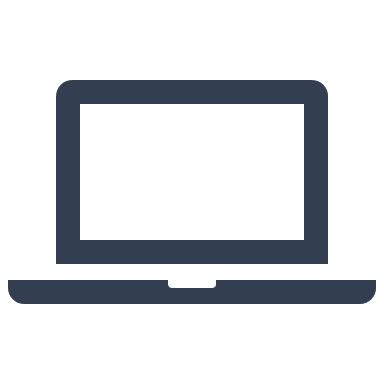 Modular approach
Process
Granular information related to module functionalities
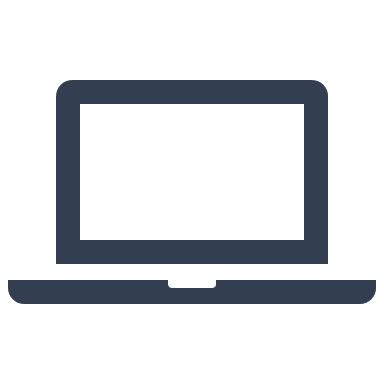 Demand Planning, Inventory, Warehouse Management, Supply Planning, Forecasting, Quantification, Rich analytics and dashboards, Alerts and notifications
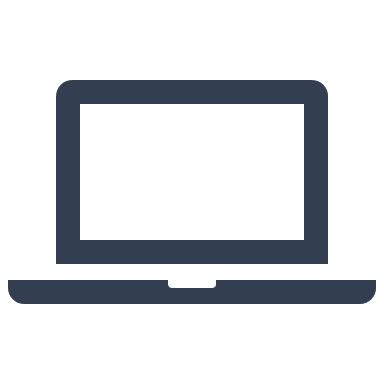 3
4
Roadmap to achieve maturity
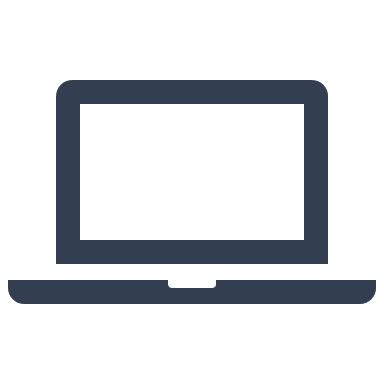 Feedback incorporated
Assessment
1st Assessment on SCISMM in 
Mar 2019
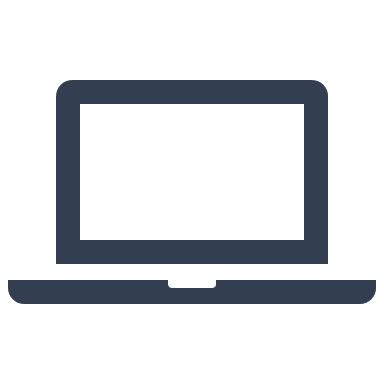 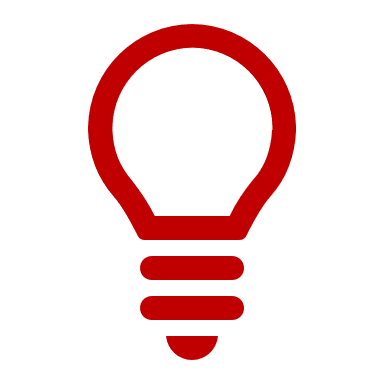 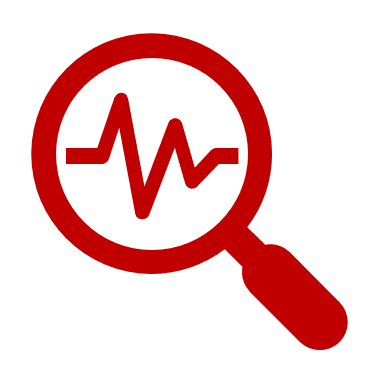 3
SCISMM – Pakistan context
Human resources slide 3
March 2019
Aug 2020
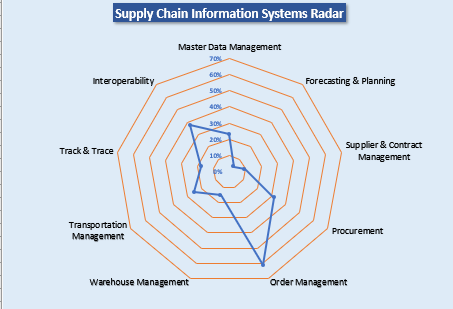 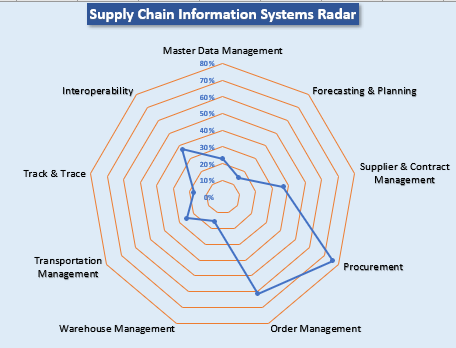 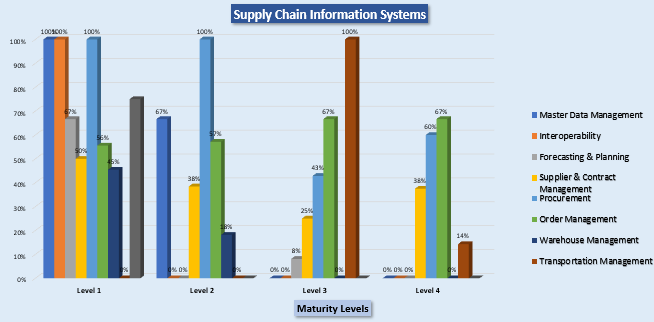 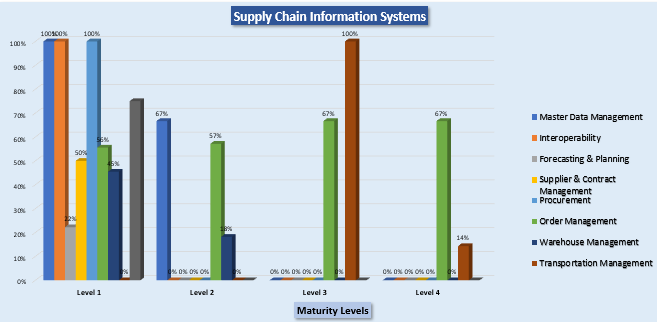 Our suggestions on Interoperability SCISMM Sheet
Impact
LMIS (99.99% up time)
Reporting Points = Approx. 27K
Average transactions / month = Approx.  415K
Government and stakeholders’ staff have been trained = Approx. 10K plus 
All data reported by Government staff in information systems; with data visibility, for last many years, 100% commodities are funded by Governments of Pakistan
Enhanced data visibility by interfacing with vertical programs like MNCH LMIS, MNCH LMIS and private sector (MERF, IHS , PPHI)
Amongst the few Information Systems of Pakistan, which is implemented across Pakistan despite devolution after 18th Amendment.
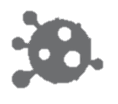 COVID-19 Supplies /GIS Map
Procurement & 
Logistics
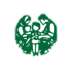 Family Planning Commodities
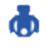 EPI Program Commodities
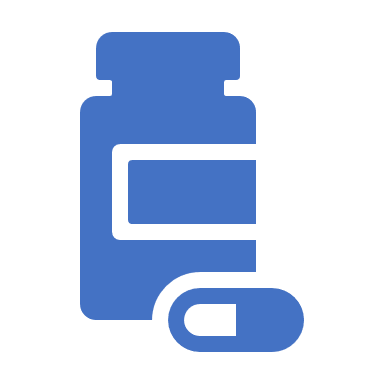 COVID-19 PO# 
266 entries
Travelers Data
2.46K Flights, 204.43 Passengers
Medicines
Procurement
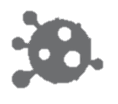 COVID-19 Supplies
EMR (Coming Soon)
~14,000 logistics transaction / day
35 million <5 children beneficiaries 
33 million MWRA as beneficiaries 
CYP  = Approx. 11.69%
Un-averted pregnancies   = Approx. 0.29 
Un-intended births or abortions averted   = Approx. 0.25 
Infant Mortality rate   = Approx. 0.064 
200 Ventilators provided to governments of Pakistan, funded by USAID to save lives
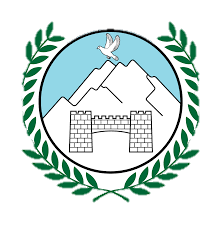 KP D-Talk EMR (Insulin Program)
Services
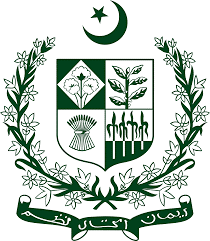 Doctor’s Hub – GP EMR & POS
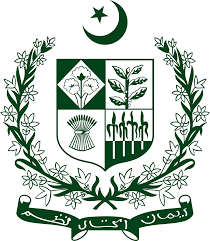 General Purpose Web based EMR with Lab, MDM modules
[Speaker Notes: Active Reporting Points CLMIS = 17,964 VLMIS = 8,988
Average Transactions Per Month CLMIS = 200,002  and VLMIS = 216,879]
USAID GLOBAL HEALTH SUPPLY CHAIN PROGRAM
Procurement and Supply Management
National Science and Technology Park (NSTP)
NUST, H12, Islamabad, 44000, Pakistan
+92 333 5555 291
Questions/Comments
MTariq@Chemonics.com 
Thank you